Recognizing Tomorrow’s Leaders
Session 5
Learning Outcomes
Explain the basics of an Order of the Arrow unit visitation
Develop an effective structure to oversee the unit visitation process
Create a plan to innovate and improve lodge unit election rates.
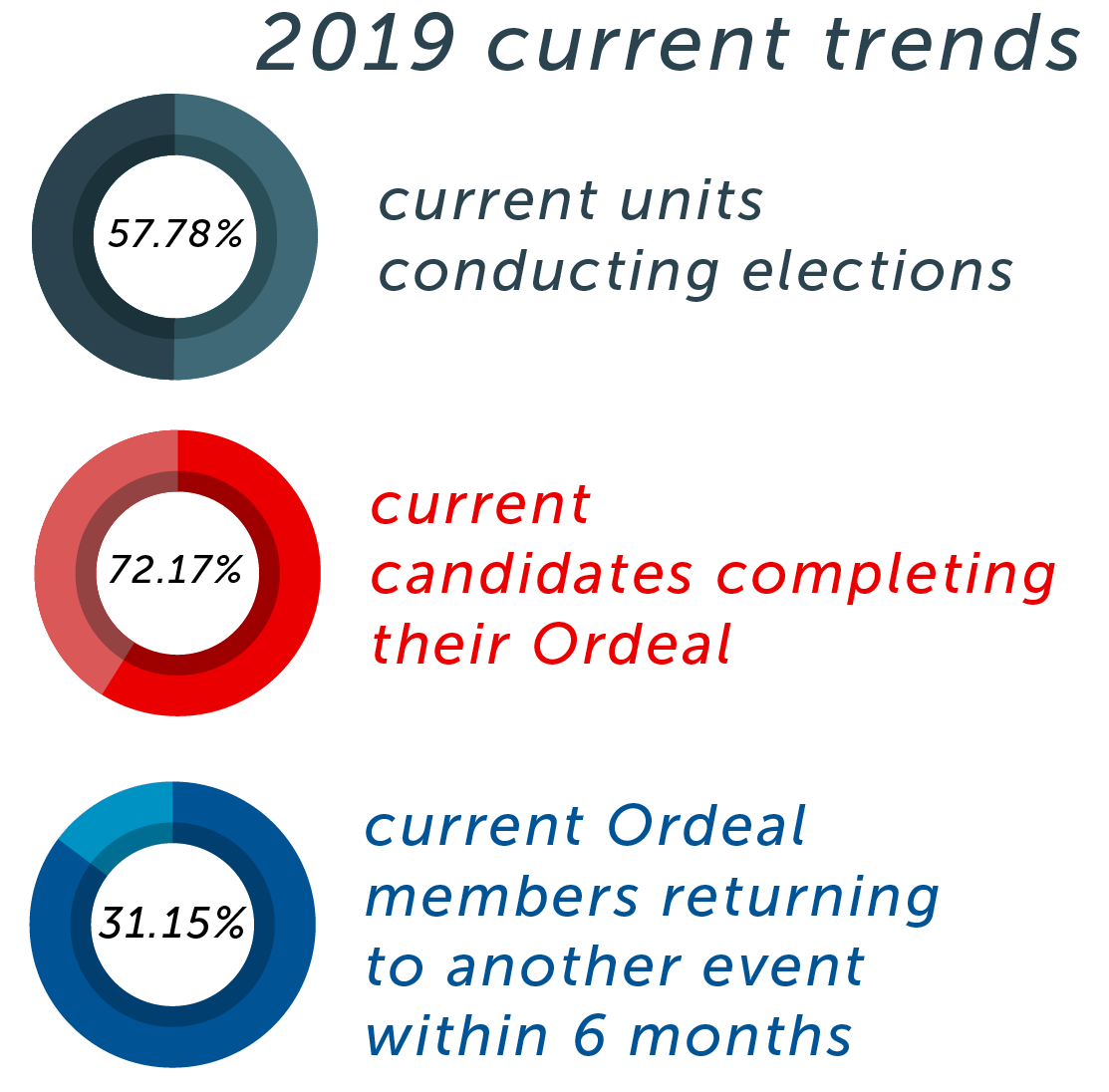 Declaration To Thrive
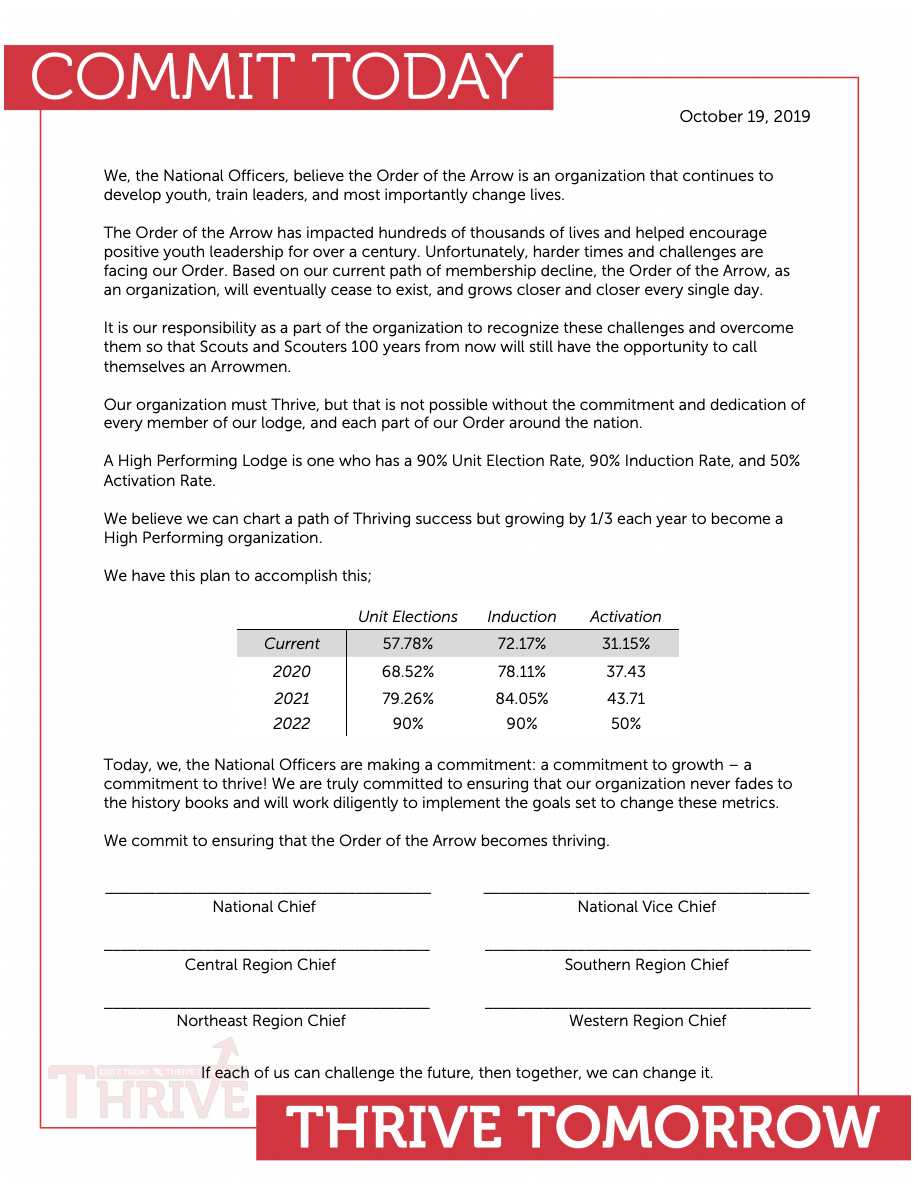 Why Should We Care?
How do Unit Visitations help us grow our membership?
How can we make Unit Visits impactful?
What are the biggest obstacles we face to achieving a 90% unit election rate?
The Breakdown: How to Conduct a Unit Visitation
Unit Visitation ChallengesExperience
ACTion Ideas
How can your lodge hit the next benchmark to achieving a High Performing unit election rate?